I-736 Web Application
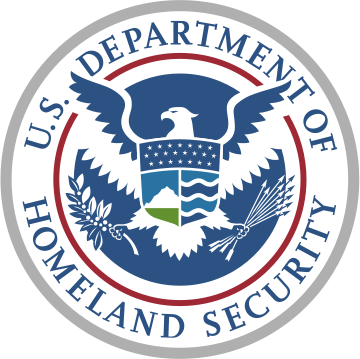 U.S. Customs and Border Protection
Program Manager: Brian McGill
Program Manager Assistant: Soraena Giles-Outlaw
May 2018
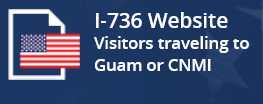 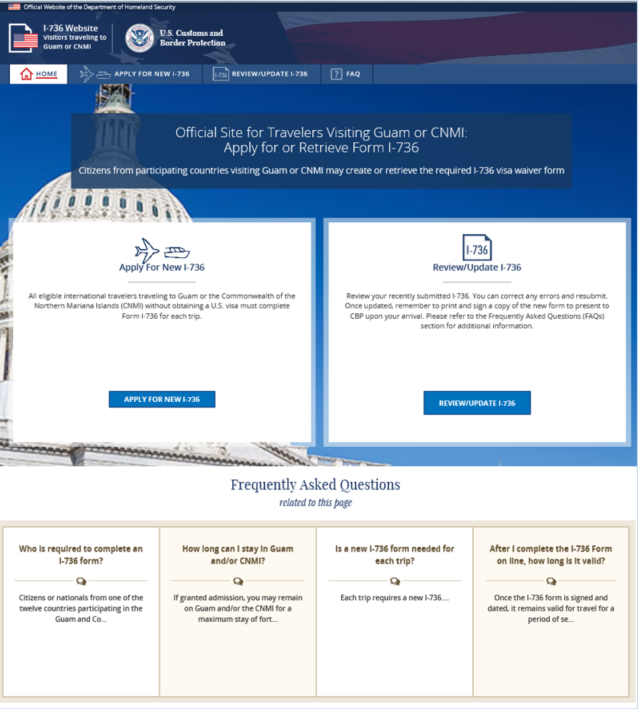 Travelers visiting Guam or Commonwealth of the Northern Marianas Island (CNMI) can use this site to create and retrieve the required I-736 visa waiver form.
I-736 Home Page:

Apply for a new I-736

Review/ Update an existing I-736

Frequently asked Questions are related to this homepage
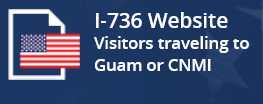 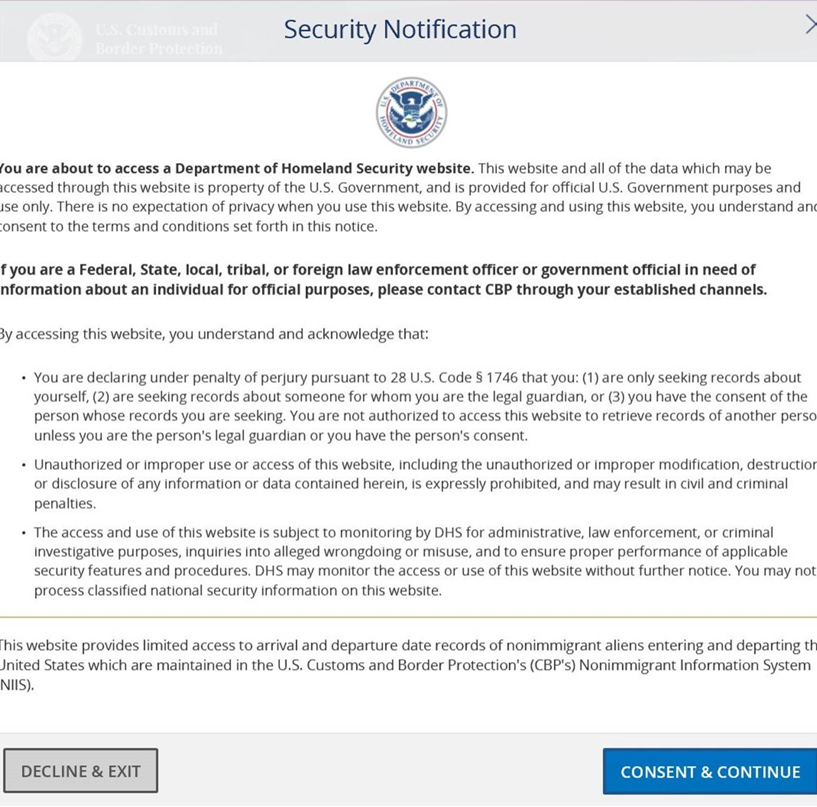 I-736 Security Notice

Travelers must consent before proceeding to the next page.
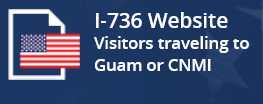 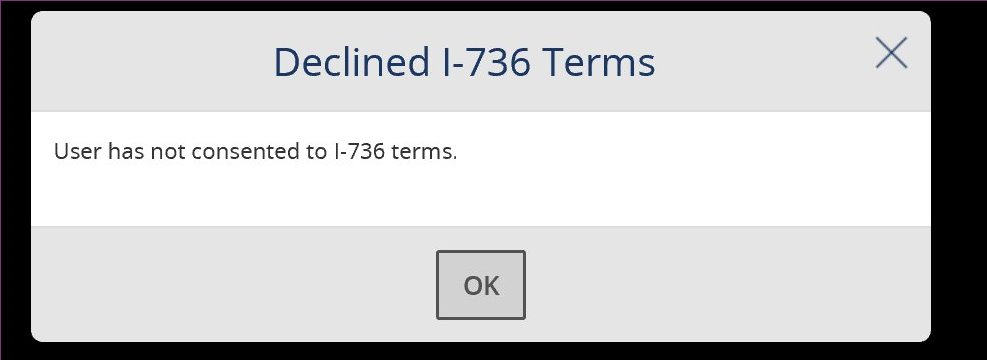 I-736 Security Notice

Decline warning message
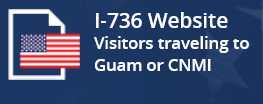 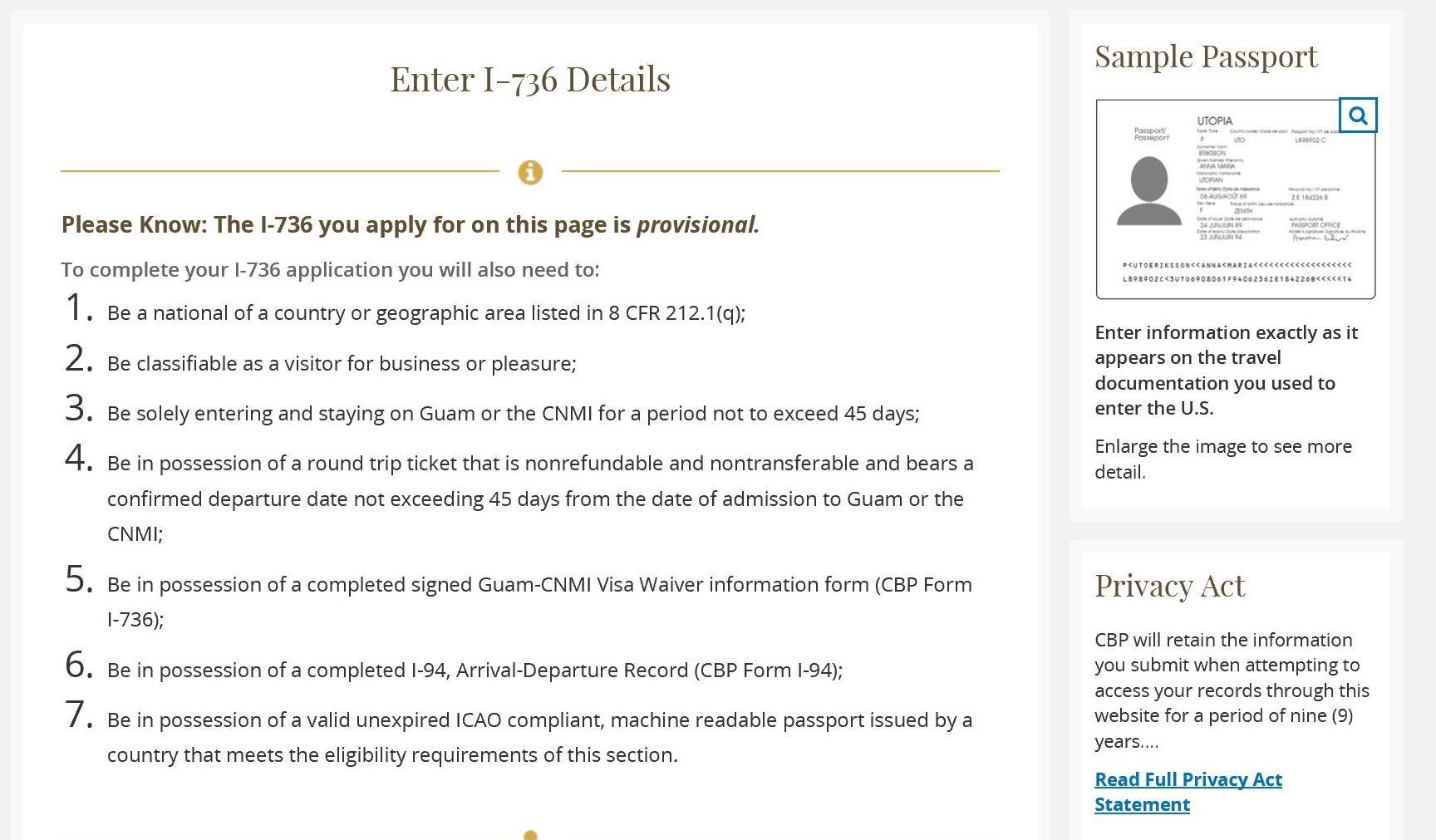 Apply for an I-736

Eligibility information 

Sample Passport Details

Privacy Act Notice
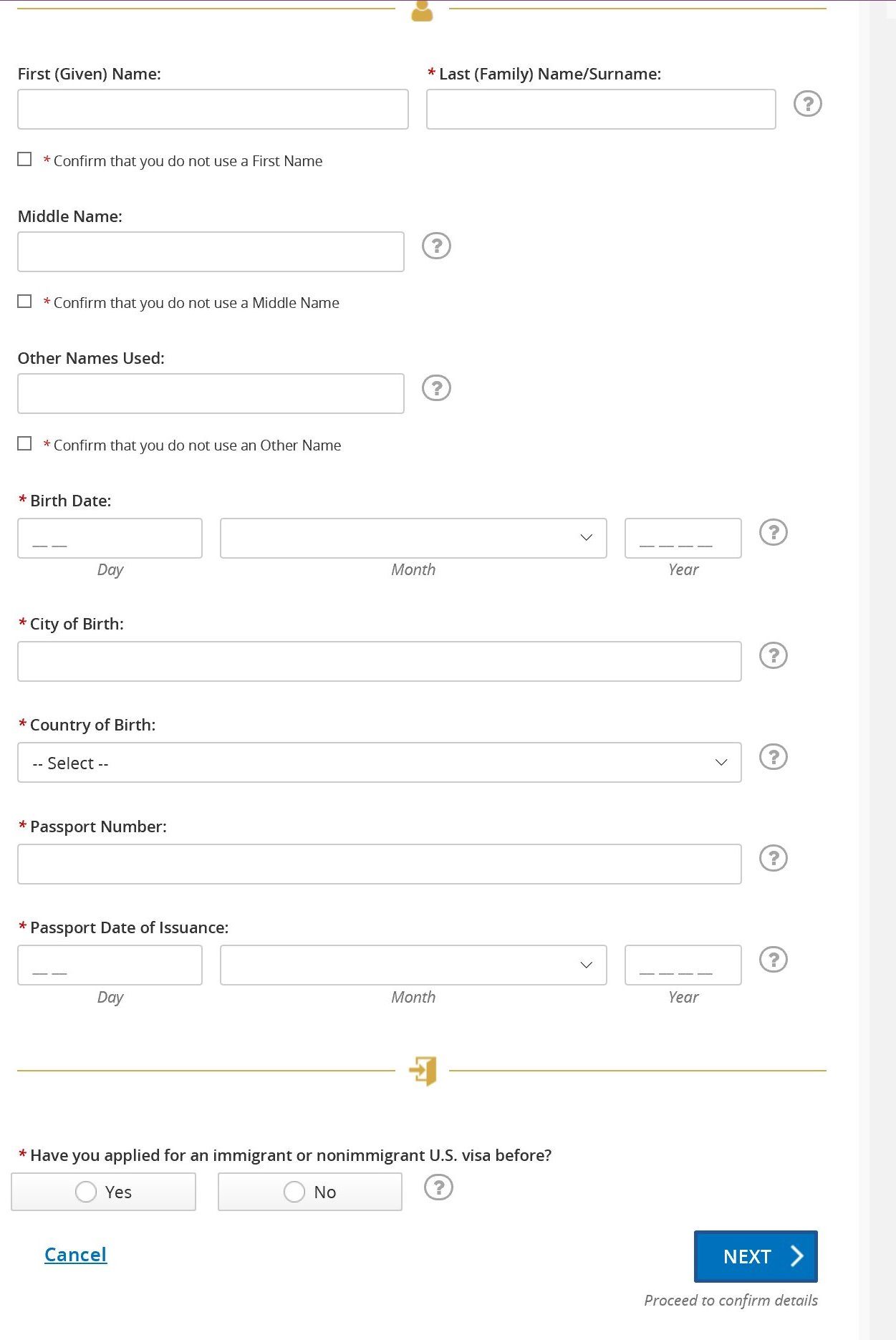 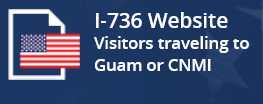 Apply for an I-736

Exact copy of the I-736 paper form

Question mark hovers for key questions
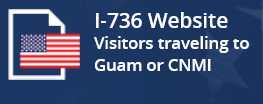 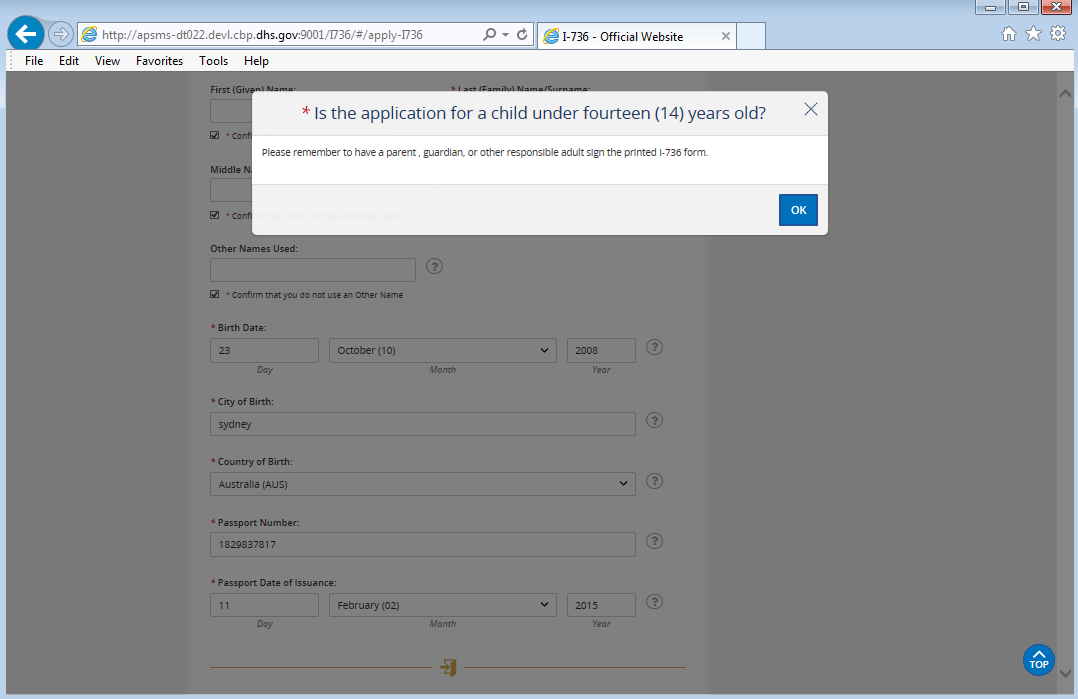 Apply for an I-736

If an applicant is under 14 years old, a popup message will appear before continuing.
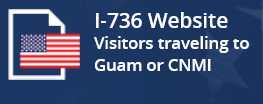 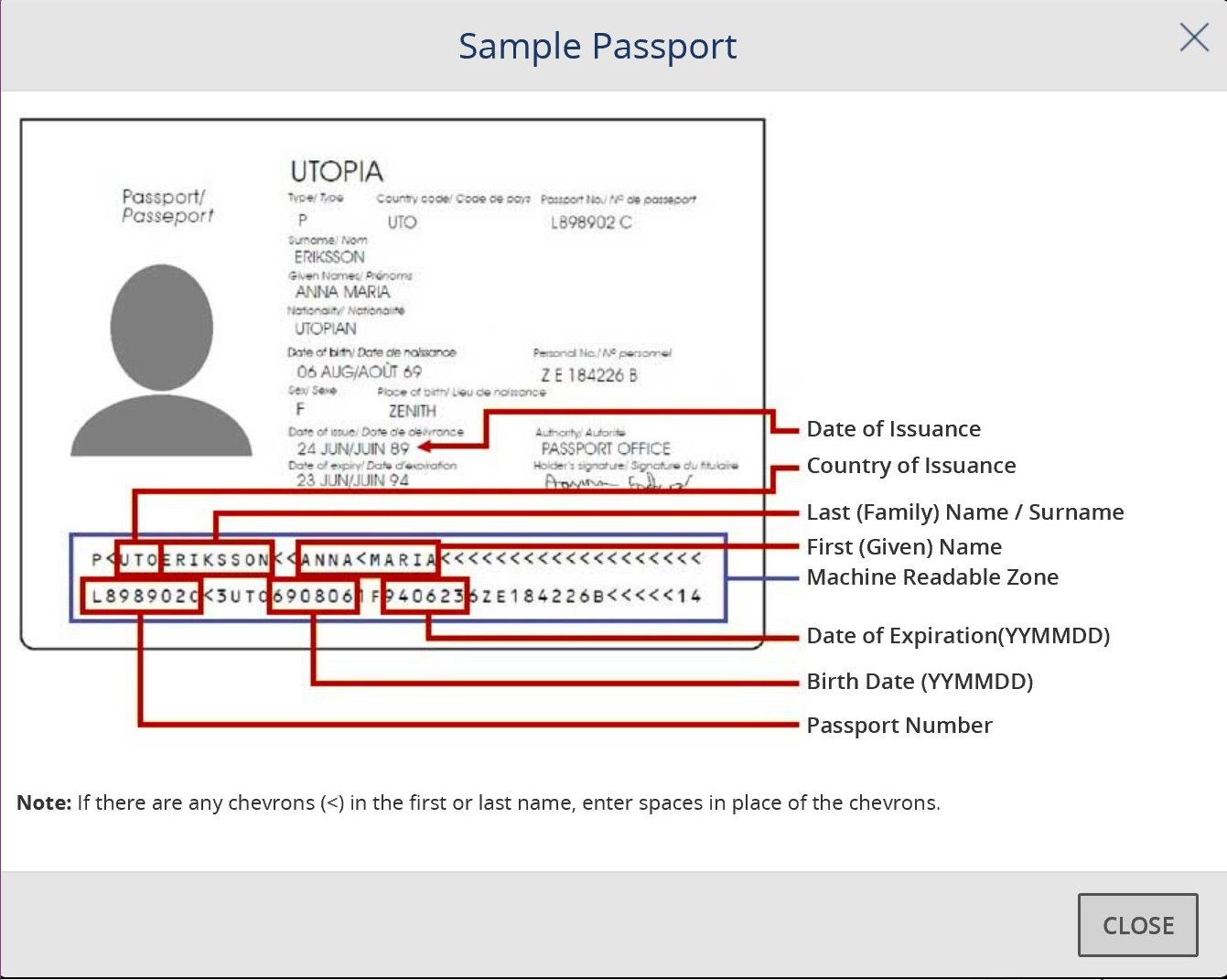 Sample Passport

Passport Details
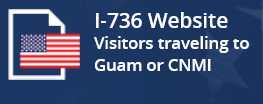 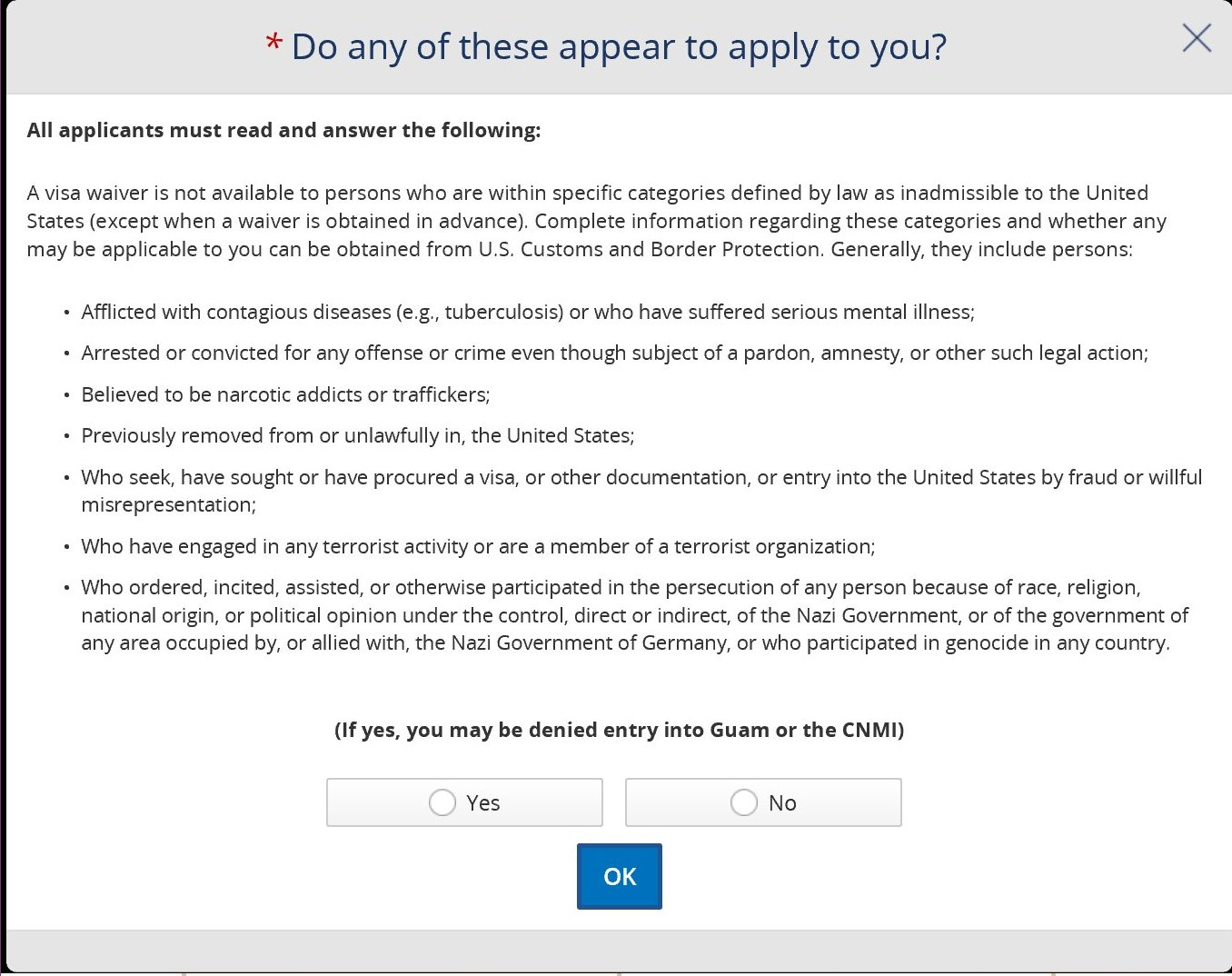 Apply for an I-736

Final declaration
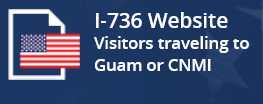 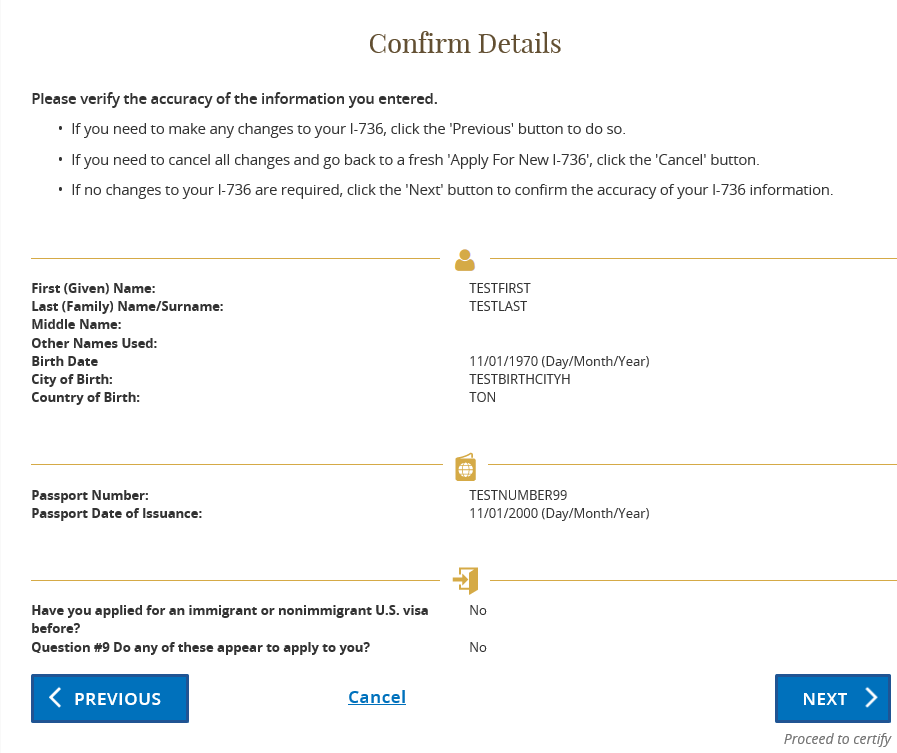 Confirmation Page

Review and certify the details

(Cancel) button will return travelers to the homepage
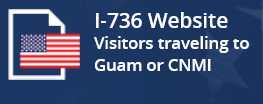 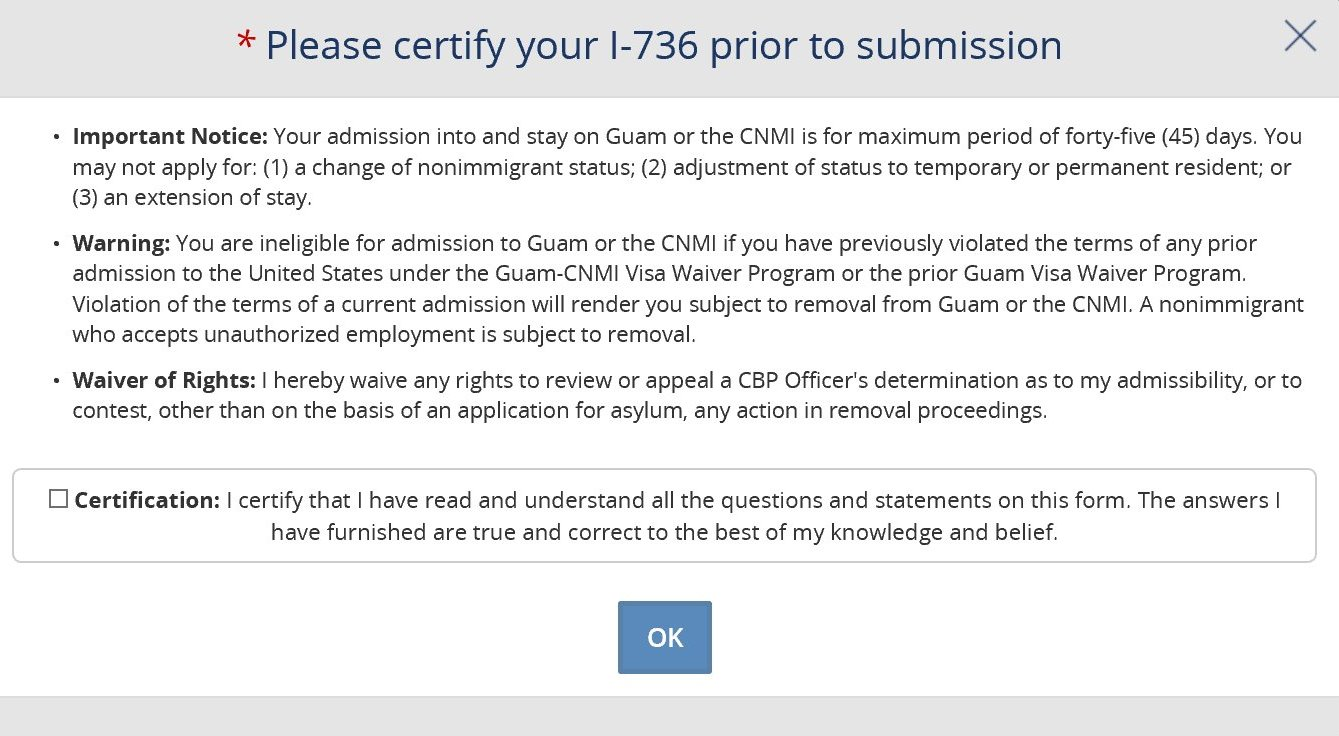 Certification Page Notice

Certification Checkbox

(OK) button not clickable until checkbox is checked
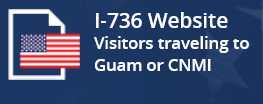 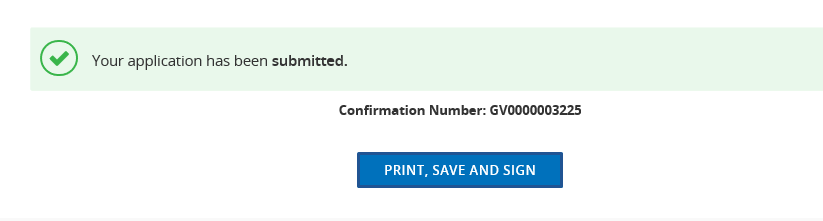 Apply for an I-736

Confirmation Number is provided

(Print, Save and Sign) button will show the completed I-736 form as a PDF
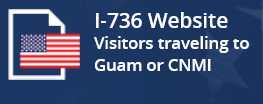 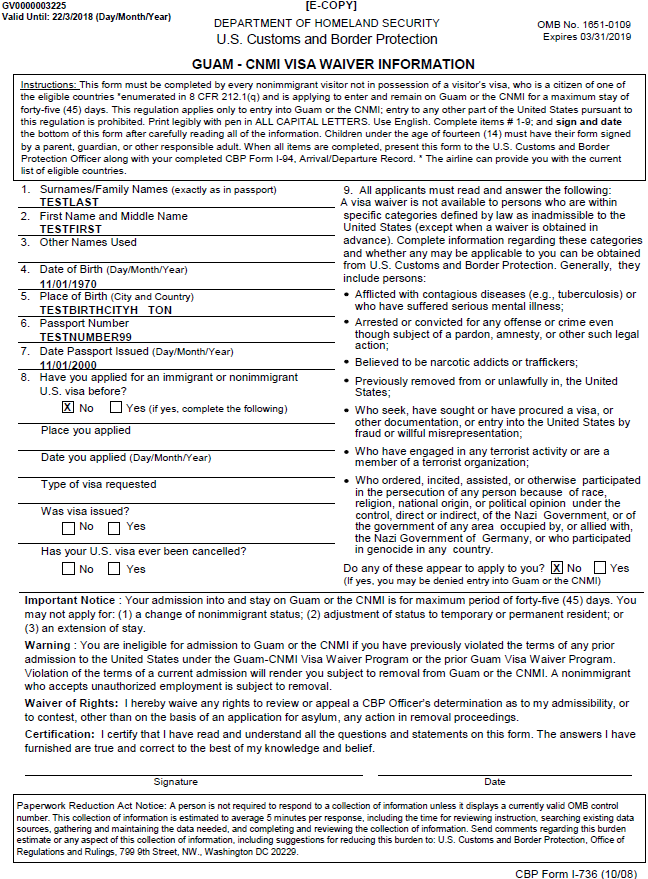 PDF Document

Data from I- 736 application included on the PDF document

PDF format allow travelers to save and/or print

[E-COPY] Mark to differentiate form the I-736 paper form 

The top left, shows the expiration date, 7 days from creation date 

Travelers certify the form by signing and dating
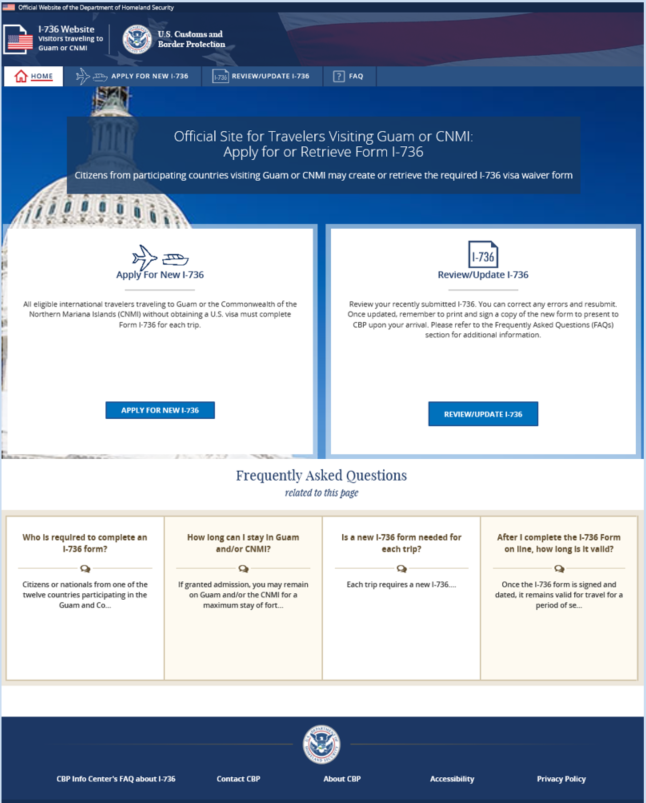 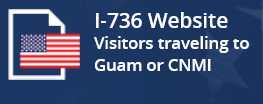 Review/ Update I-736 on the Homepage
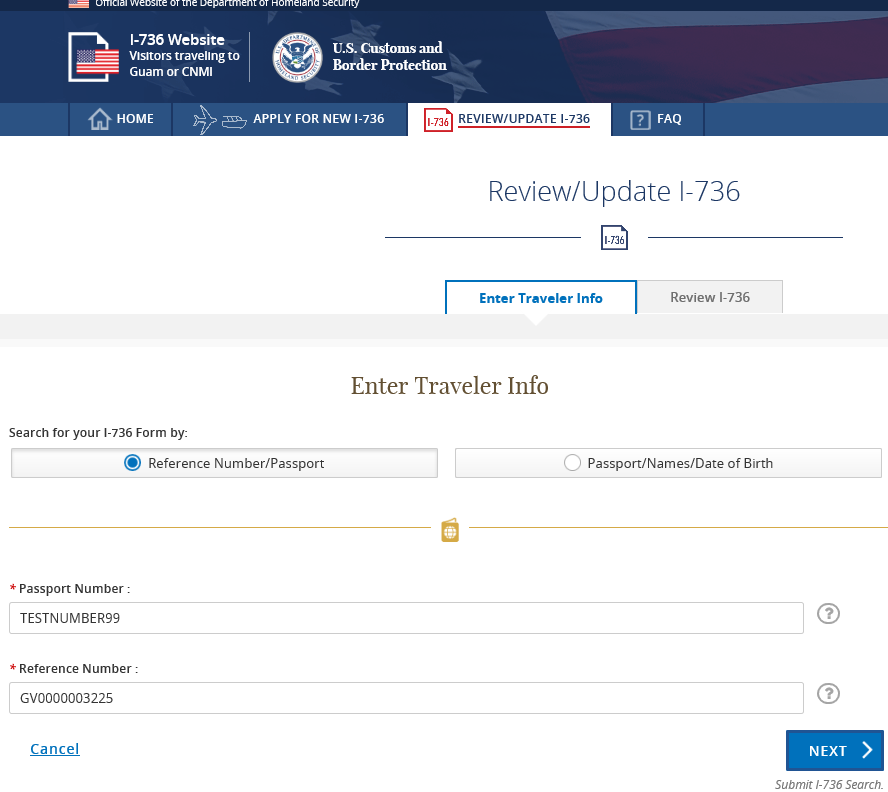 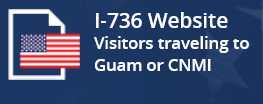 Review/Update Existing I-736 Form

Search by Reference Number/ Passport
OR
Search by Passport/Names/Date of Birth 

(Cancel) button will return travelers back to homepage
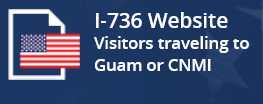 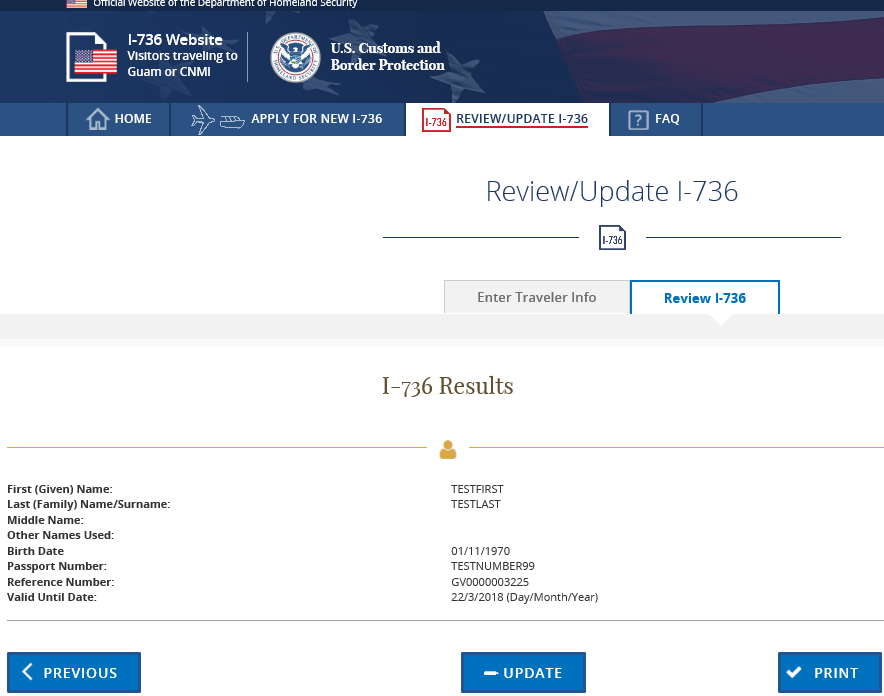 Review/Update Existing      I-736 Form

Verification Page

(Previous) button will return travelers back to homepage

(Update) button will take travelers to the existing application

(Print) button prints PDF form
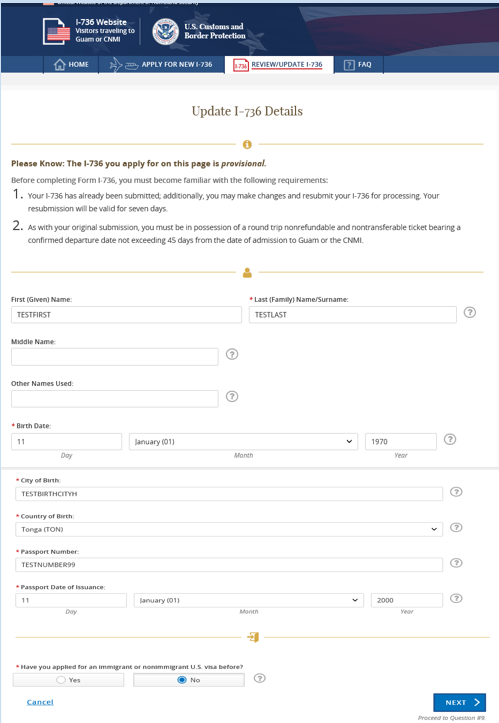 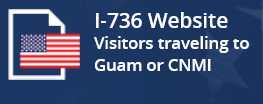 Update I-736 Form
Traveler existing form
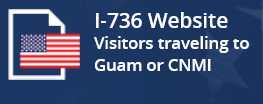 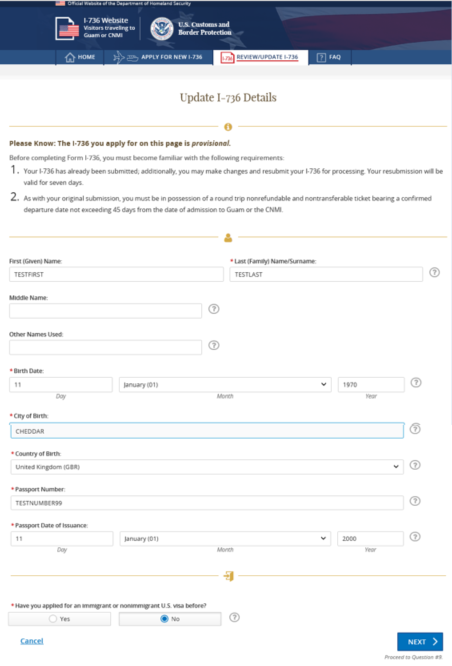 Review/Update I-736 (Update)

On this page Travelers can make changes

Traveler changed both “Country of Birth” and “City of Birth”
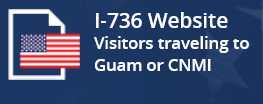 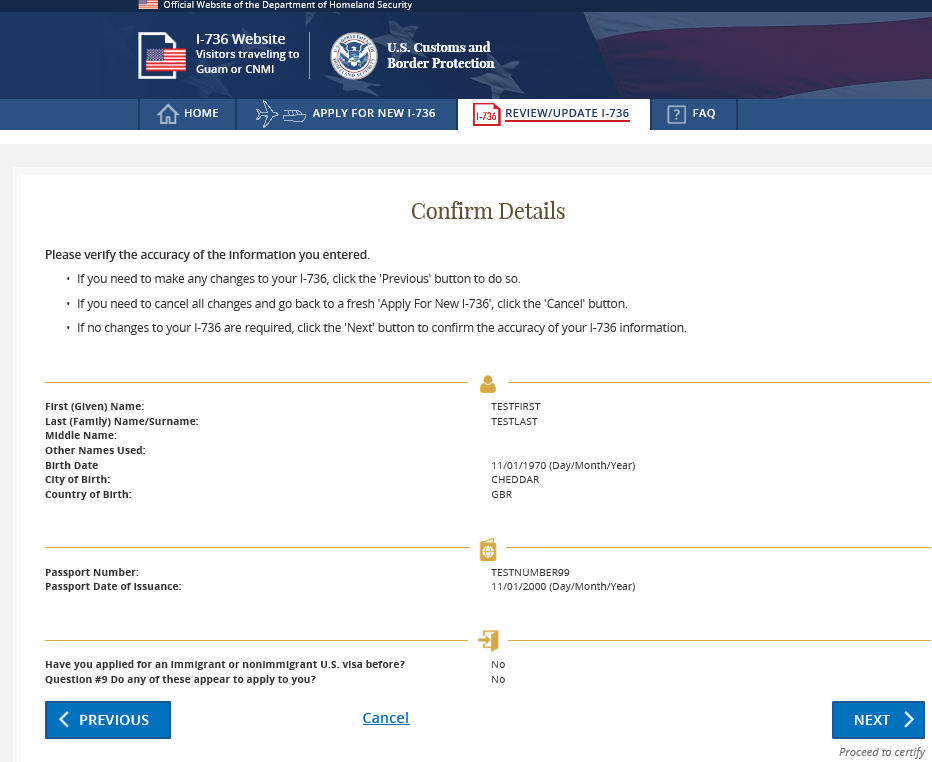 Confirmation Page
Travelers verify then certified the changes 
(Cancel) button will return travelers to the homepage
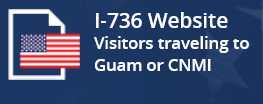 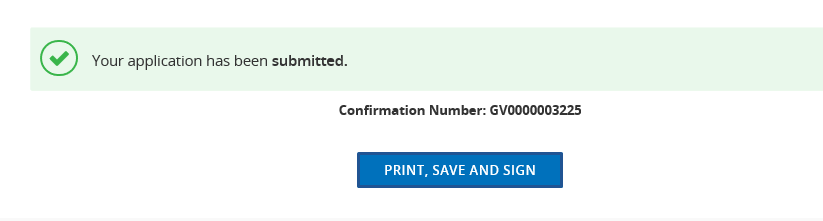 Confirmation Number Page

Confirmation Number is still the same

(Print, Save and Sign) button will show I-736 form as a PDF
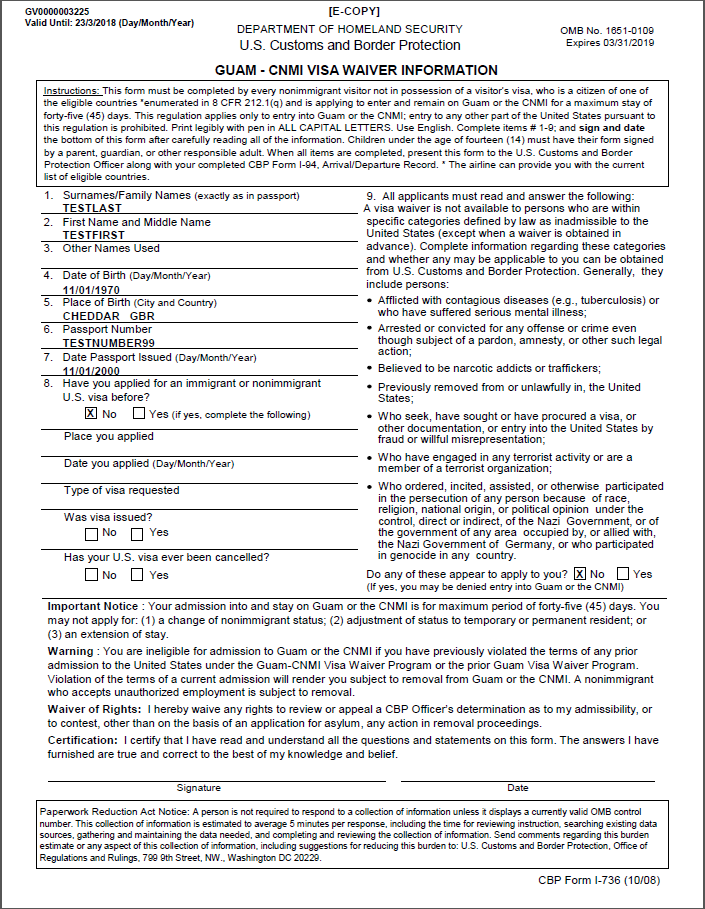 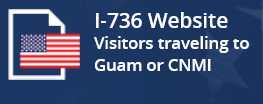 Updated PDF Document

Updated Data from I- 736 application included on the PDF document

PDF format allow travelers to save and/or print

[E-COPY] Mark to differentiate form the I-736 paper form 

The top left, will show the new expiration date, 7 days from the last saved date 

Travelers certify the form by signing and dating
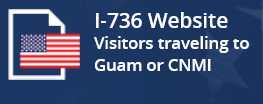 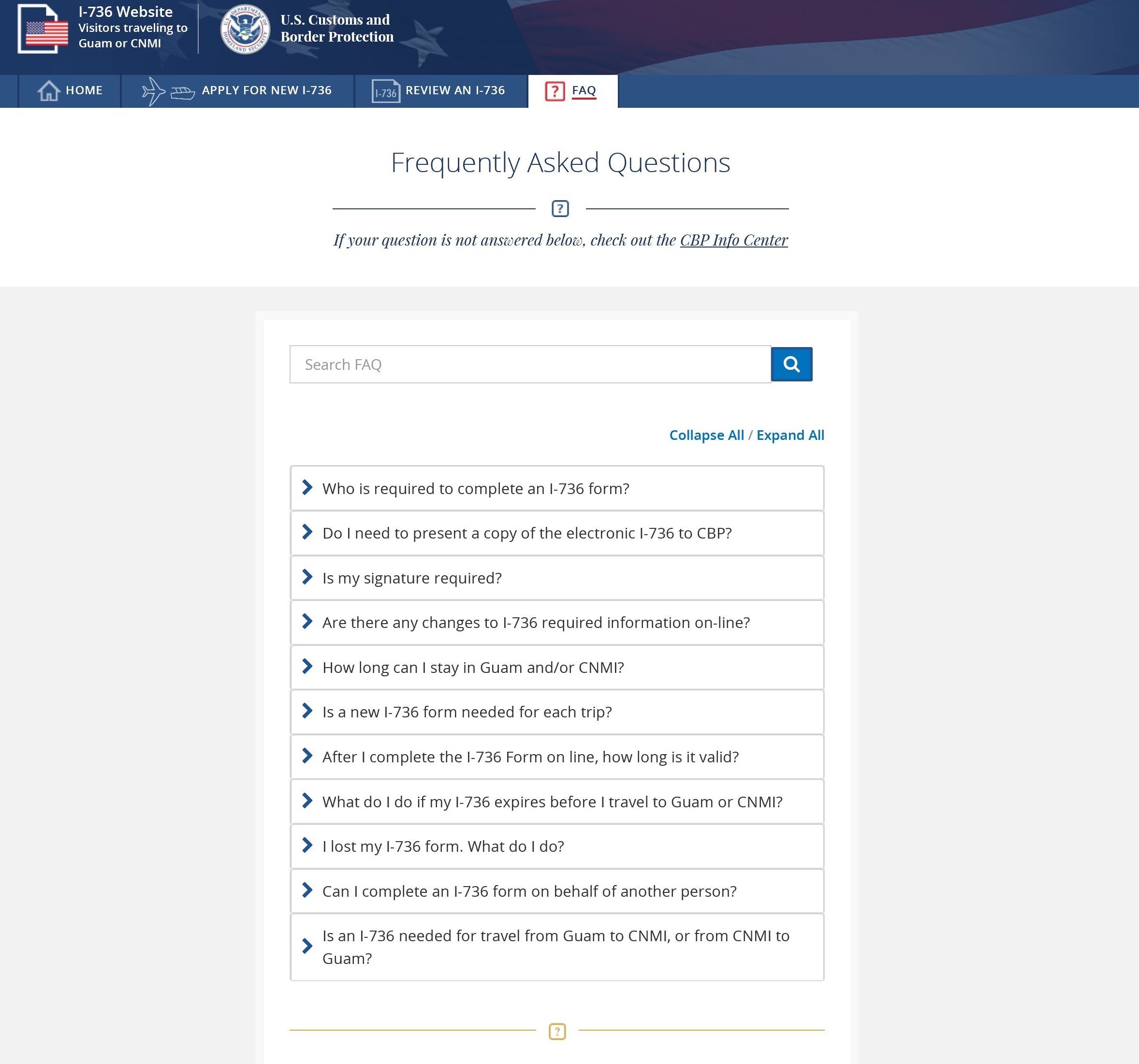 I-736 Frequently Asked Questions

Linked from the menu bar

Questions and Answers

Search feature
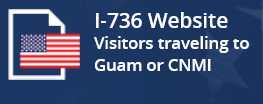 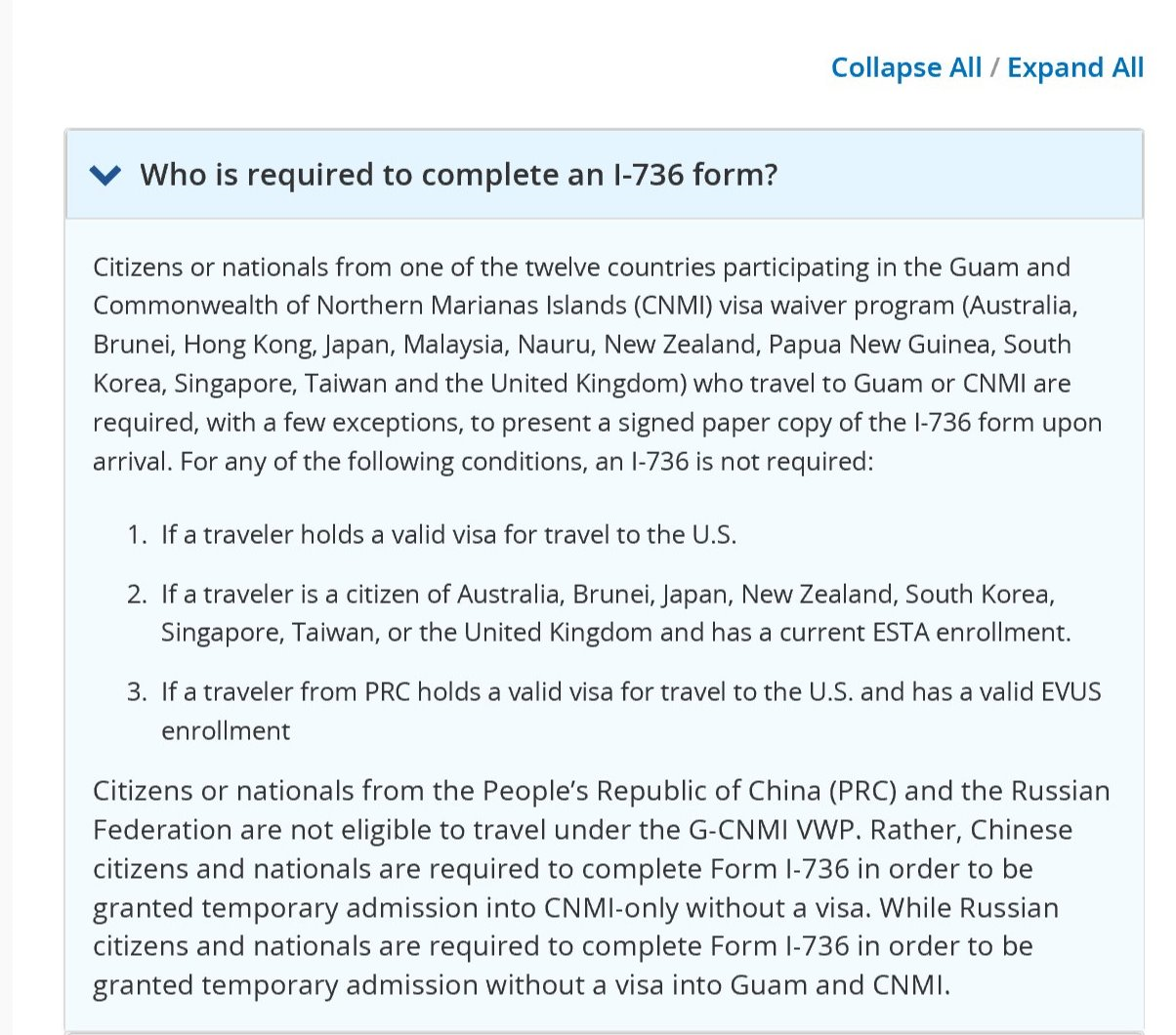 I-736 Frequently Asked Questions (example expanded):

Questions can be expanded/collapsed
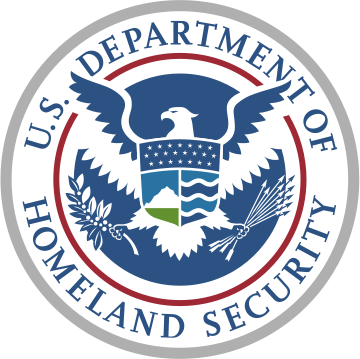 Last updated by: Soraena Giles-Outlaw May 2018